ПОВРШИНА ЛОПТЕ

- Вјежба -
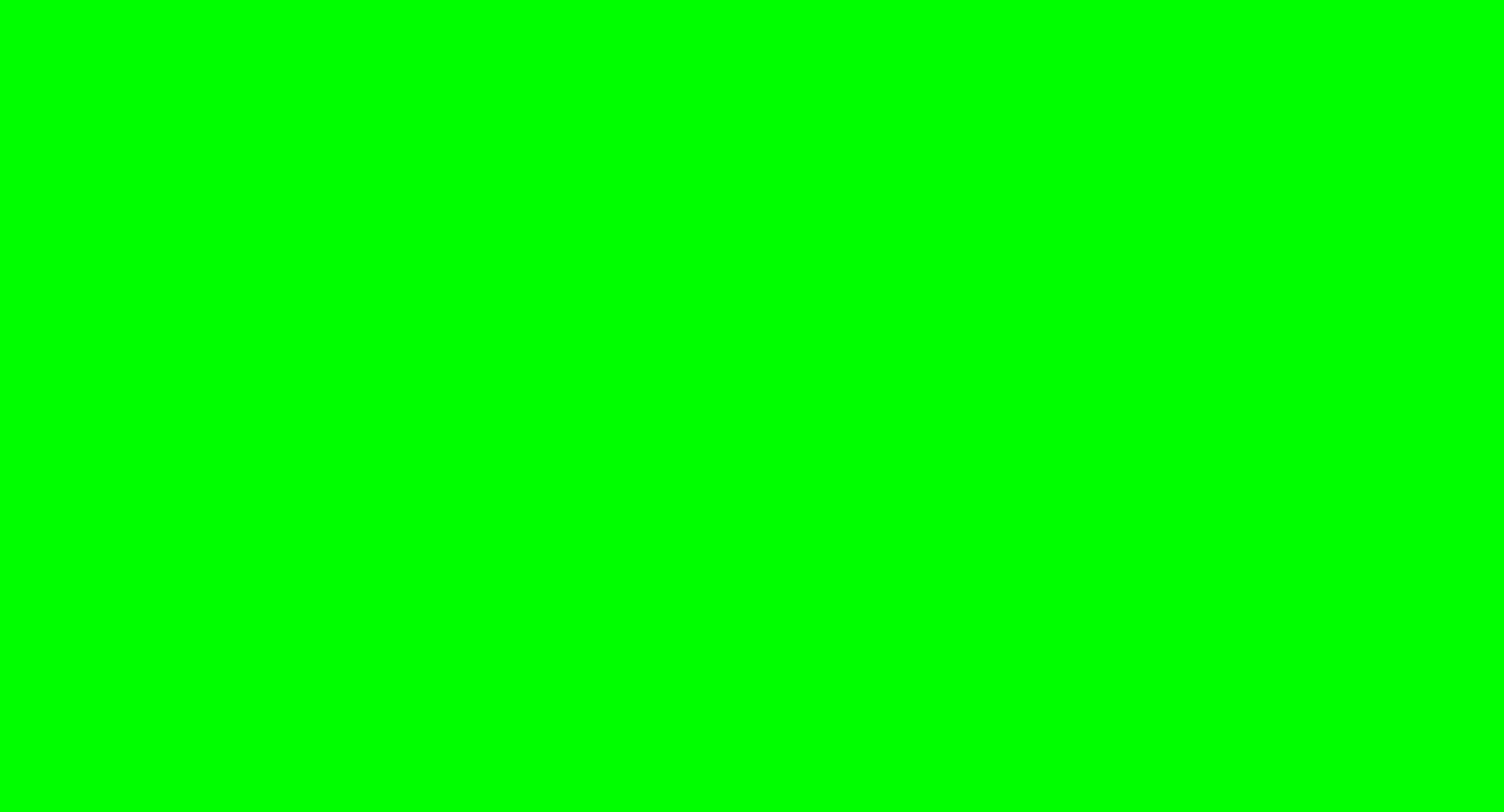 Површина лопте је 400π cm². Ако једна кружница на сфери
	 има обим 16π cm, колико је растојање центра лопте 
	од равни одређене том кружницом?
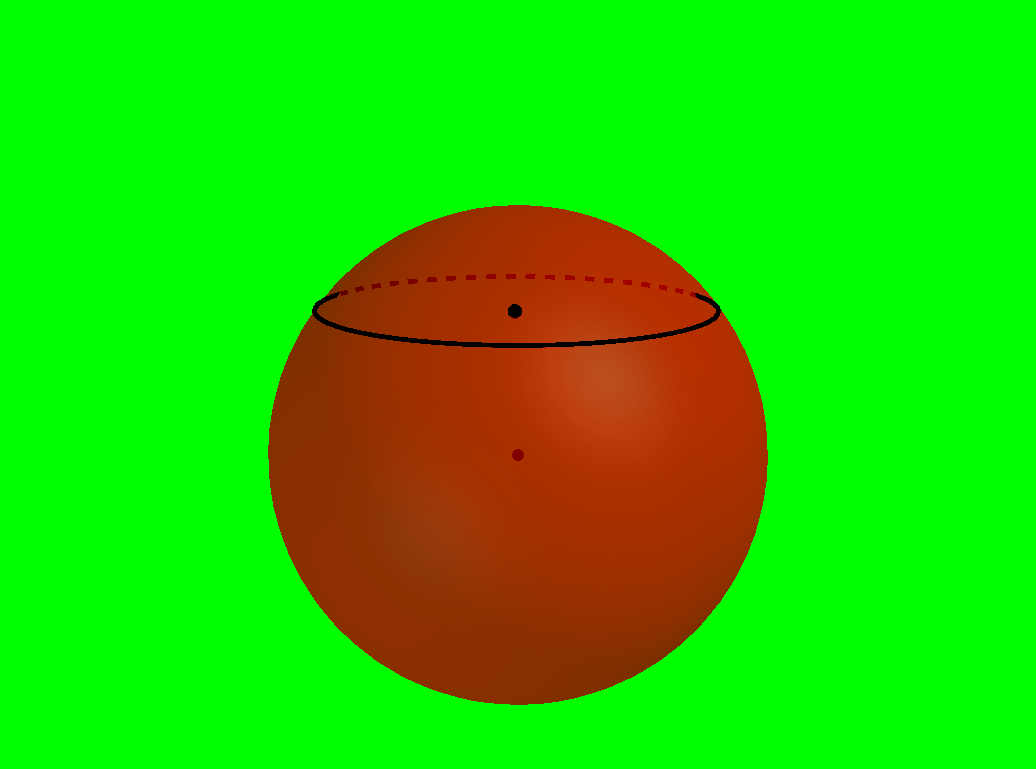 Рјешење:
О₁
О
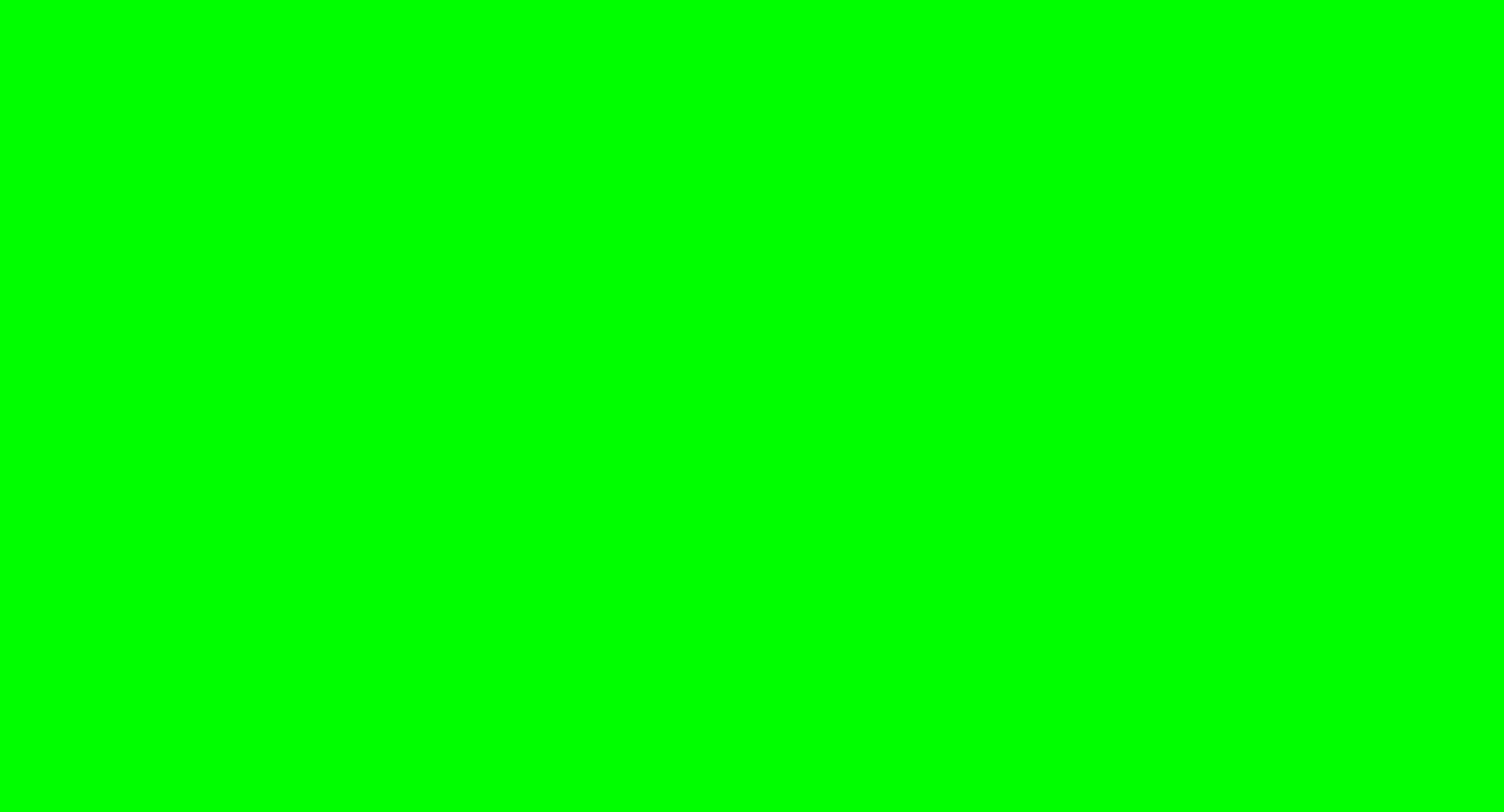 Површина лопте је 400π cm². Ако једна кружница на сфери
	 има обим 16π cm, колико је растојање центра лопте 
	од равни одређене том кружницом?
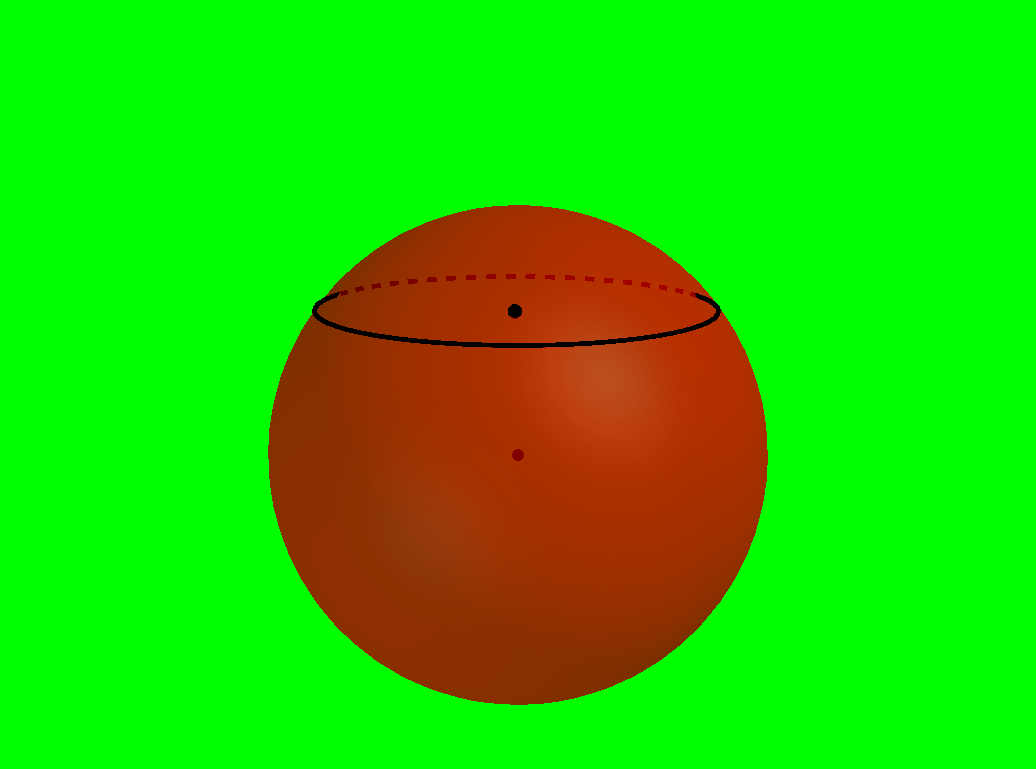 Рјешење:
P = 400π cm²
2r₁π = 16π            r₁ = 8 cm
d(O, O₁) = ?

P = 4r²π
4r²π = 400π
r² = 100          r = 10 cm

d(O, O₁)² = r² - r₁²
d(O, O₁)² = 36
d(O, O₁) = 6 cm
О₁
r₁
r
d
О
За бојење дрвене кугле пречника 16 cm, утрошено је 
	32 гр. боје. Колико је боје потребно за бојење 10 кугли 
	пречника 2 dm?
Рјешење:
Ако је пречник мање кугле 16 cm, онда је јасно полупречник r₁ = 8 cm.
Ако је пречник веће кугле 2 dm, односно 20 cm, то ће полупречник 
бити r₂ = 10 cm.
Нађимо површину мање кугле:

P₁ = 4r₁²π
P₁ = 4·64π
P₁ = 264π cm²
Сада нађимо површину веће кугле:

P₂ = 4r₂²π
P₂ = 4·100π
P₂ = 400π cm²
Пошто имамо 10 већих кугли, ту је површина за бојење: 
400π·10 = 4000π cm².
Сада постављамо пропорцију:

256π : 32 = 4000π : x
256π·x = 32·4000π
256π·x = 128000π    /:π
256x = 128000
x = 500
Дакле, за бојење датих 10 кугли, потребно је 500 грама боје!
3. Колико dm² koже треба припремити за израду једне
 фудбалске лопте, пречника 24 cm, ако се зна да 20% коже 
одлази на ушивање? (π=3,14)
Рјешење:

Пошто је пречник лопте 24 cm, онда је јасно полупречник r = 12 cm.
Израчунајмо површину ове лопте:

P = 4r²π
P = 4·144·3,14
P = 1808,64 cm²
Поставимо сада пропорцију:

x:1808,64 = 100:80
x·80 = 1808,64·100
x·80 = 180864
x = 2260,8 cm²
Дакле, за израду једне лопте је потребно 22,608 dm² коже!
Домаћа задаћа:

Збирка задатака, 698. и 699. задатак!